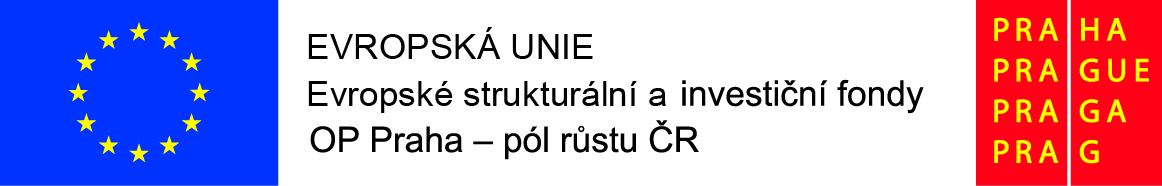 24. 11. – 27. 11. 2019OP PPR, ZŠ Mohylová, Doma na stejné adrese II.
PORTUGALSKO - FARO
Mgr. Pavlína Pohanková, Mgr. Kateřina Srbová
Informace o portugalském školství
Povinná školní docházka rozdělena do třech cyklů
 Žáci začínají základní vzdělávání v šesti letech
 Školy rozděleny na státní, polostátní a soukromé
 Stoprocentní inkluze
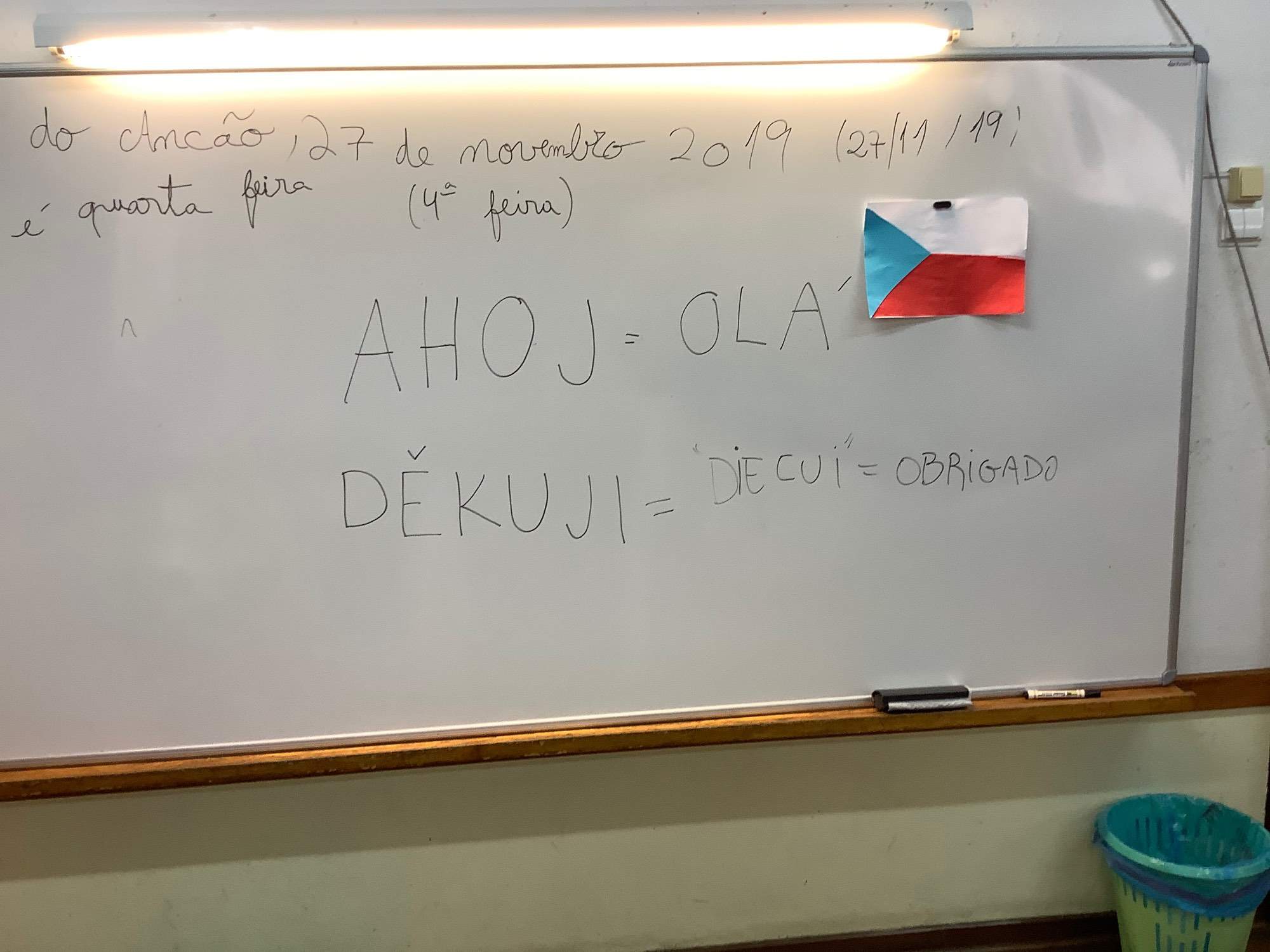 Jardim – Escola Joao de Deus
V budově MŠ i ZŠ
Škola zapojena do vzdělávacího systému Joao de Deus
106 žáků ve čtyřech třídách, z toho 42 dětí s OMJ
Pedagog vyučuje třídu pouze jeden rok
Školné hrazeno státem i rodiči
Výuka portugalštiny zahájena již v MŠ
Projektové vyučování, skupinová práce
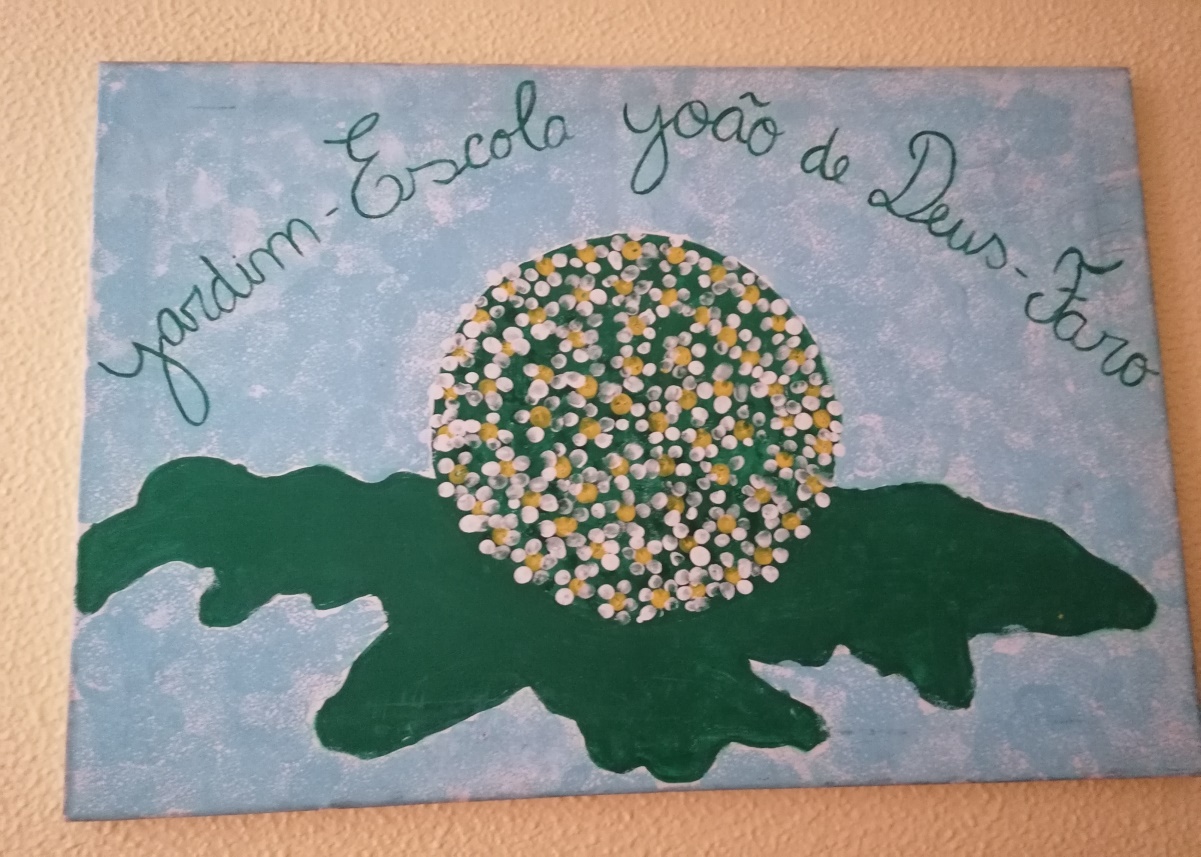 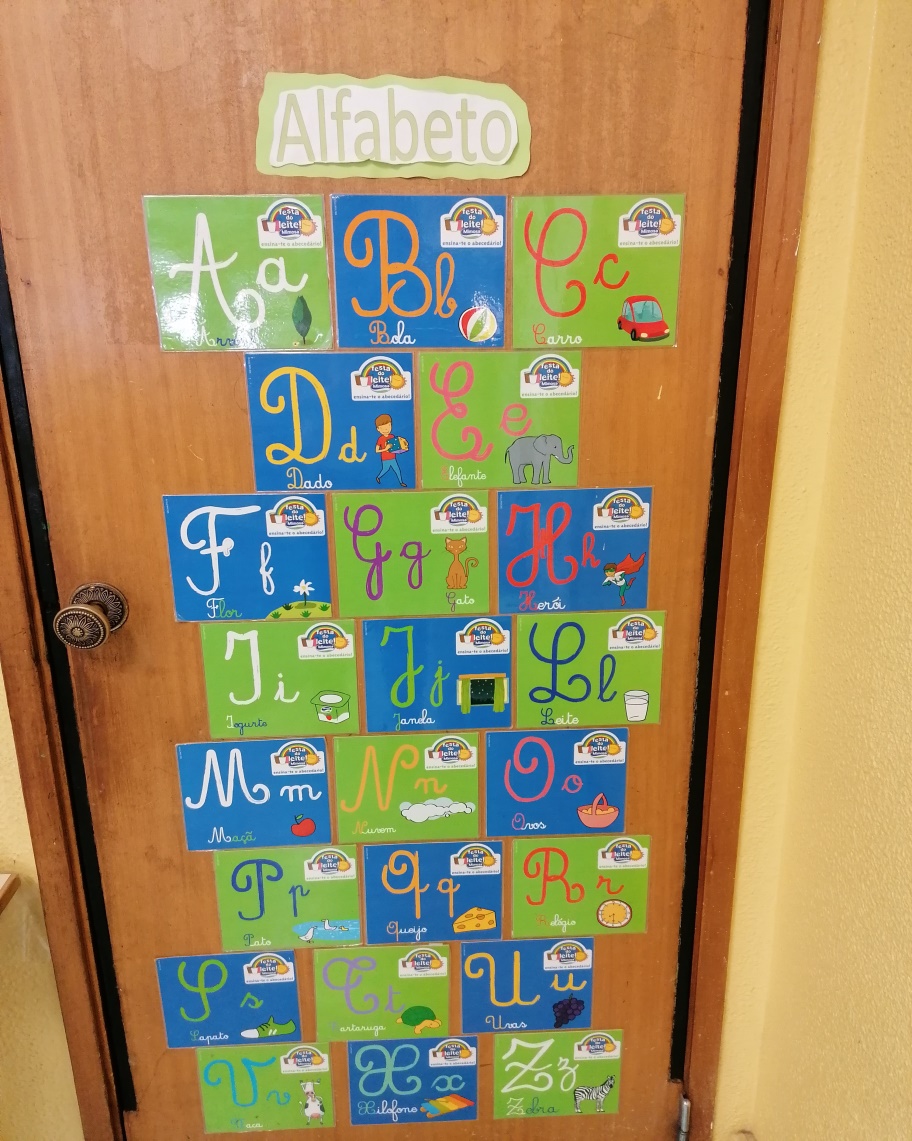 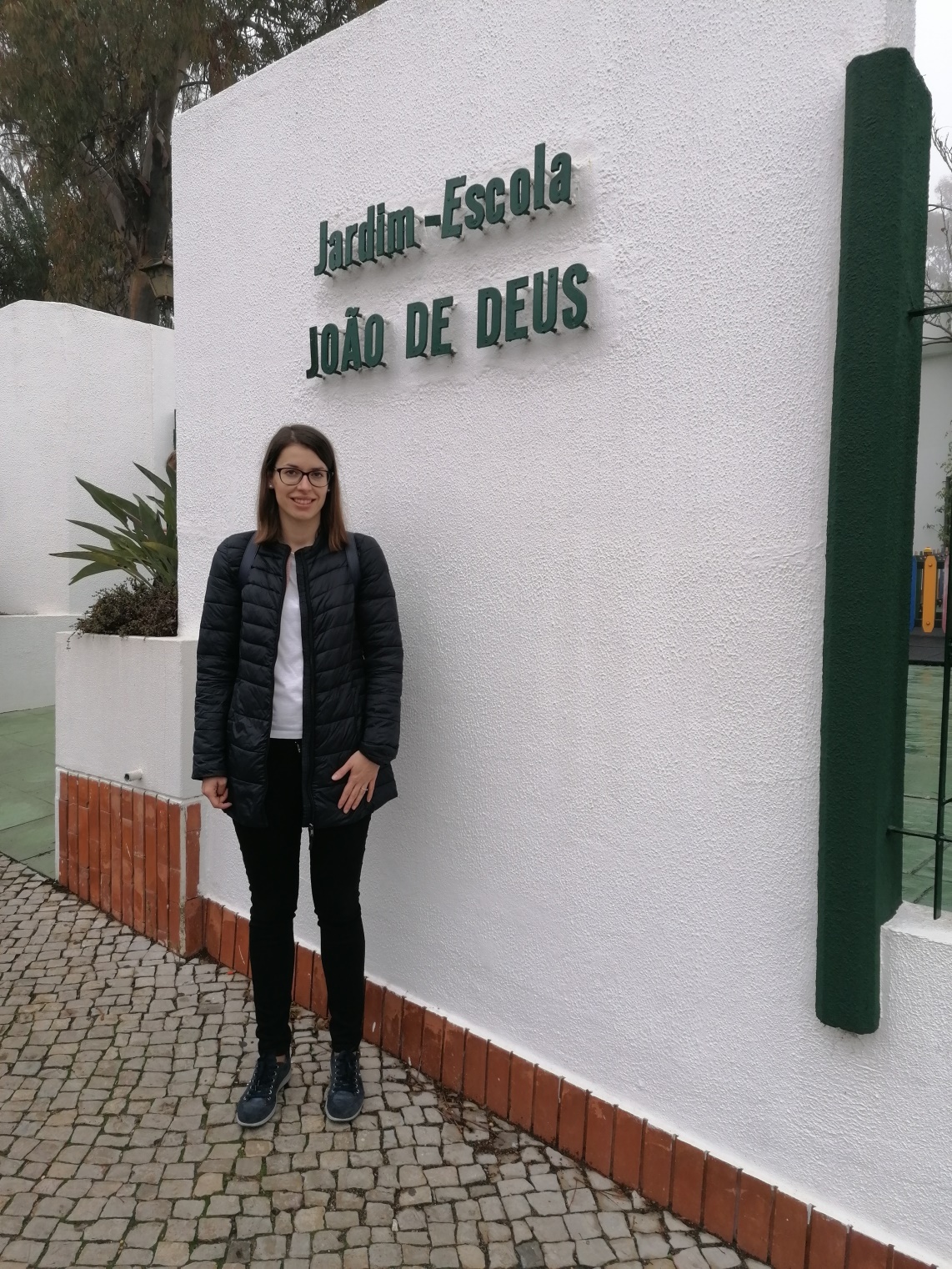 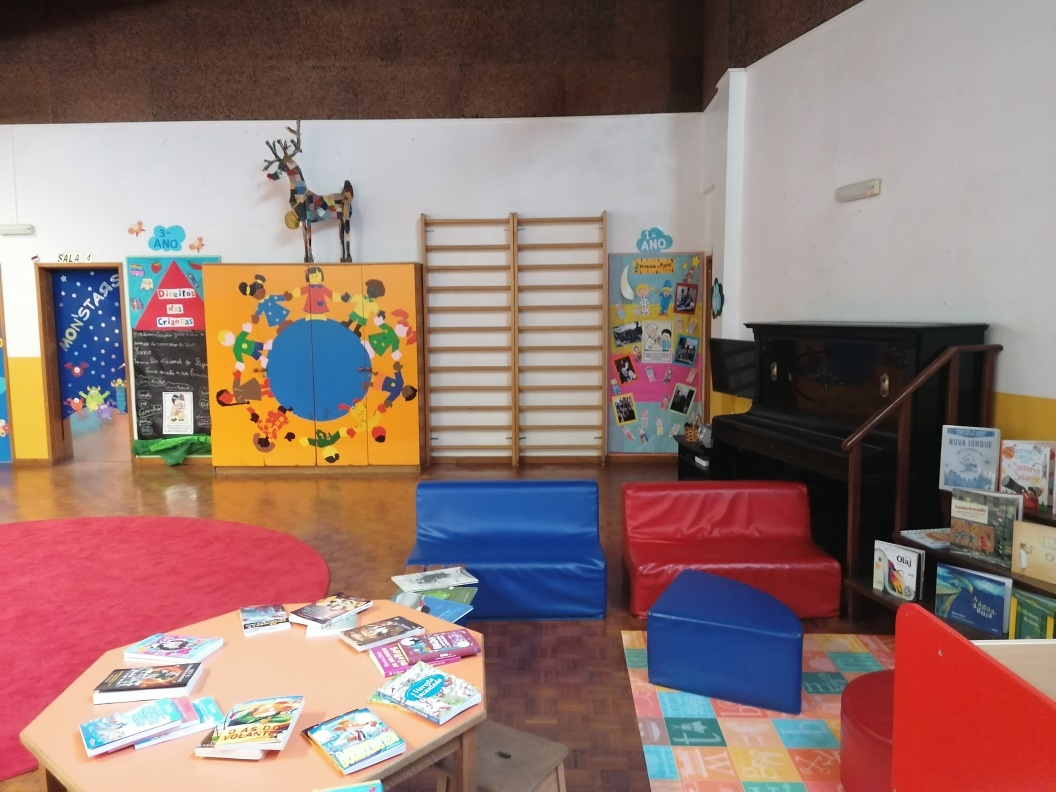 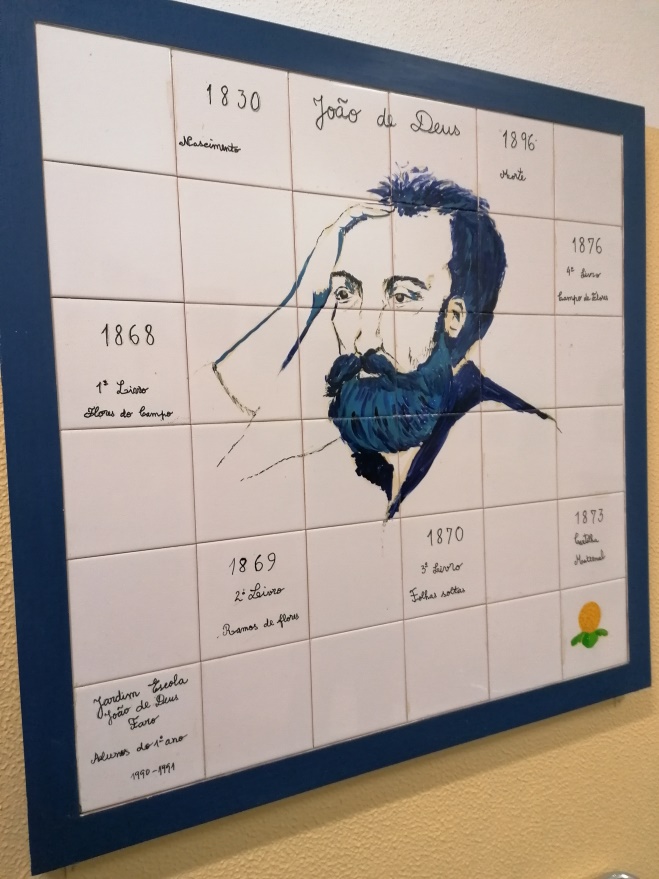 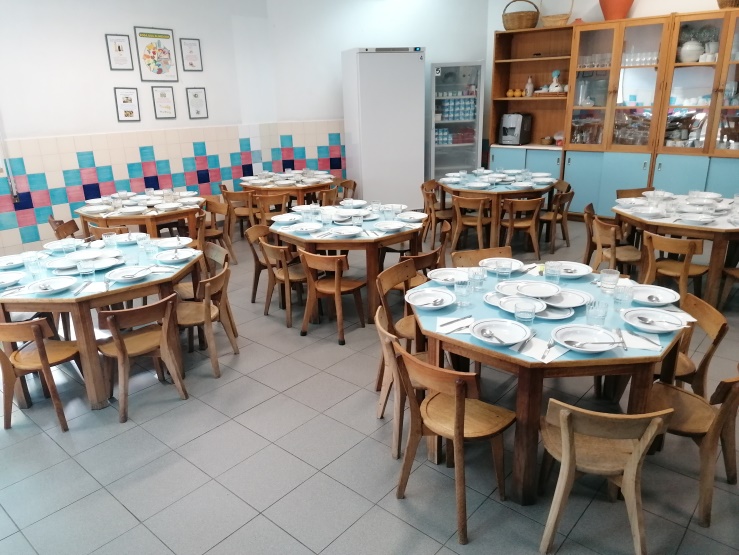 Escola Primária EB1 Ilha do Ancao
2 třídy pro 24 žáků, z toho 8 žáků s OMJ
Výuka probíhá v blocích od 8:30 do 15:30
Veškeré pomůcky hrazeny státem
Výuka v malém kolektivu, 1. – 4. ročník
Nezvoní, kurzy surfování, vyučování 
   také na pláži
Metody: popisky věcí, piktogramy, slovníčky, 					        písně v rodném jazyce
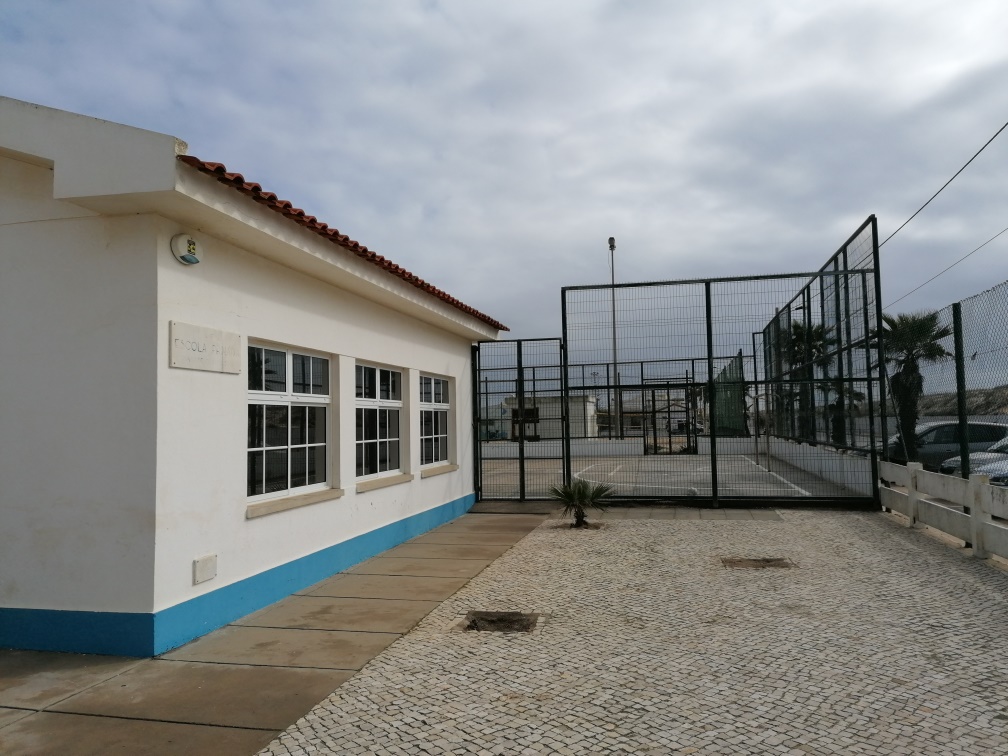 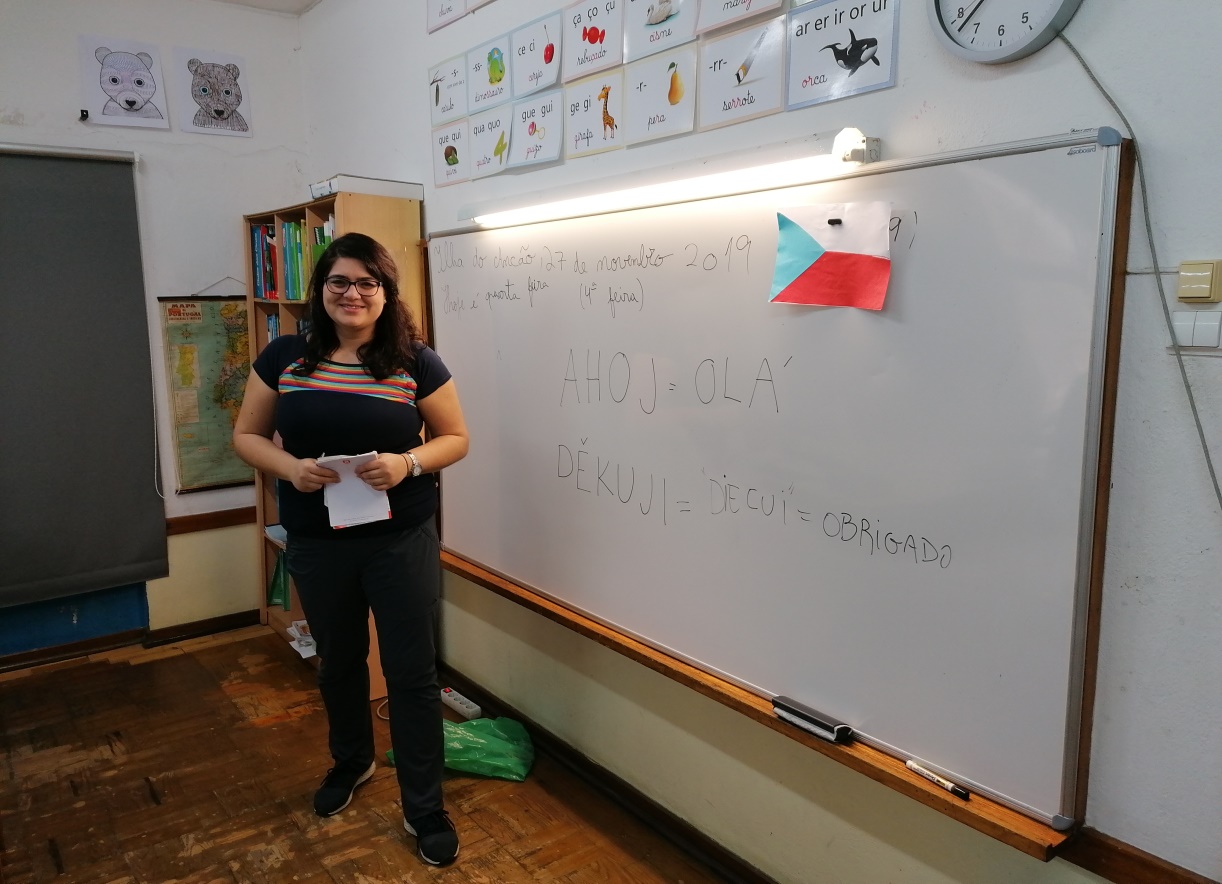 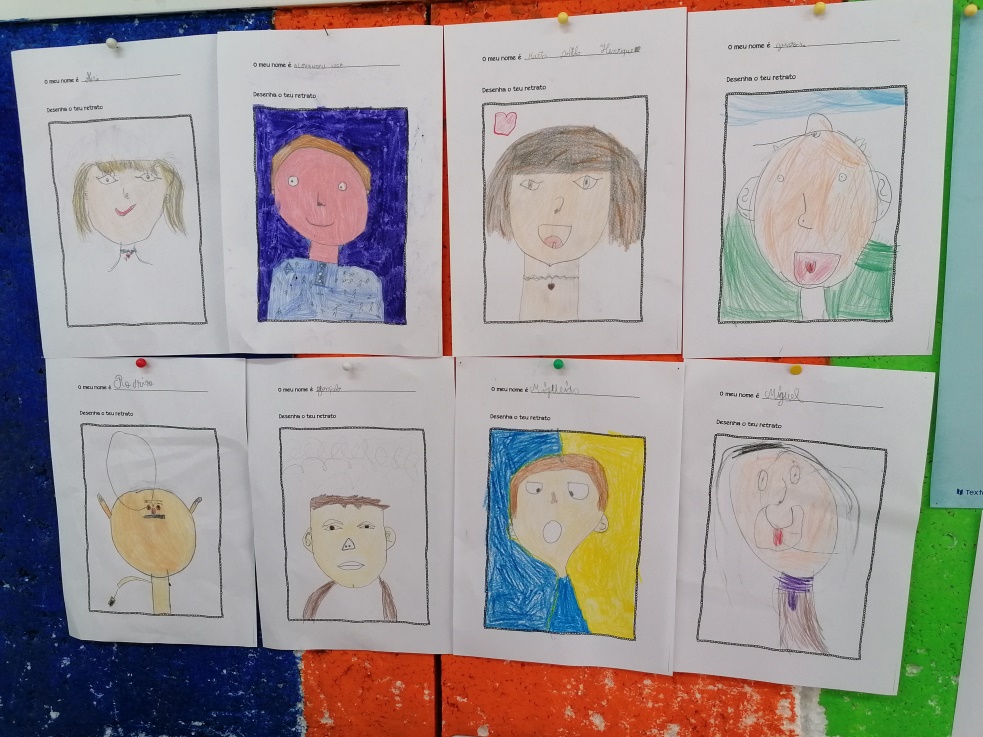 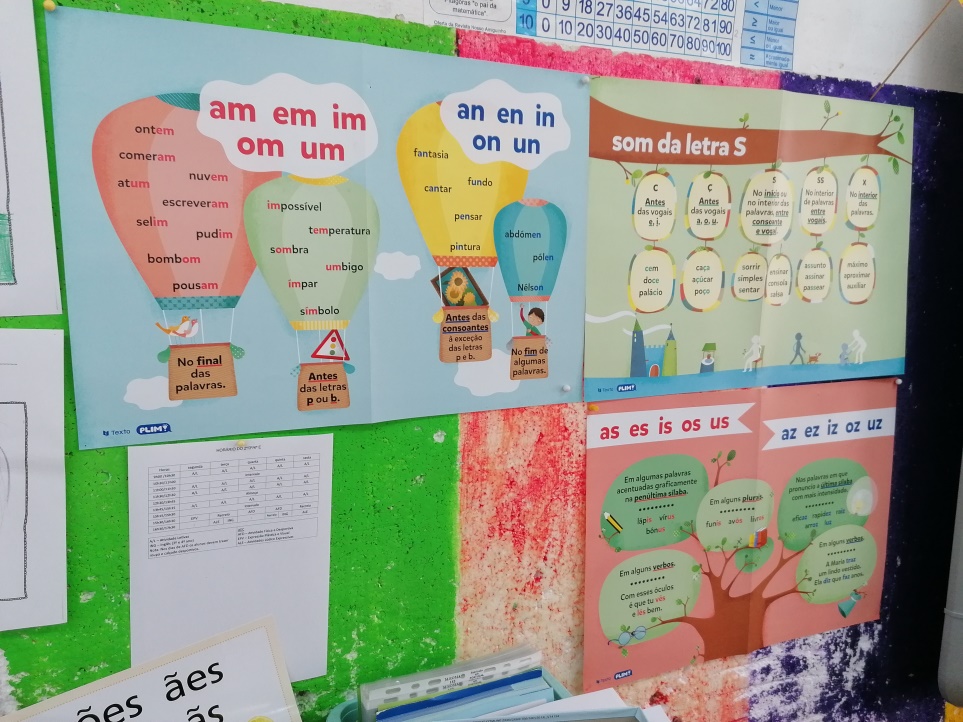 Využití poznatků pro práci s žáky s OMJ

Metody: zjednodušený znakový jazyk, projektové dny, práce ve skupinách, účast asistenta ve výuce, vytvoření prostoru pro individuální práci
 
Pomůcky: vlastní slovník s významy obtížných portugalských slov, piktogramy, obrazový materiál, myšlenkové mapy, nástěnná abeceda

Mimo výuku cizích jazyků probíhá komunikace pouze v portugalštině
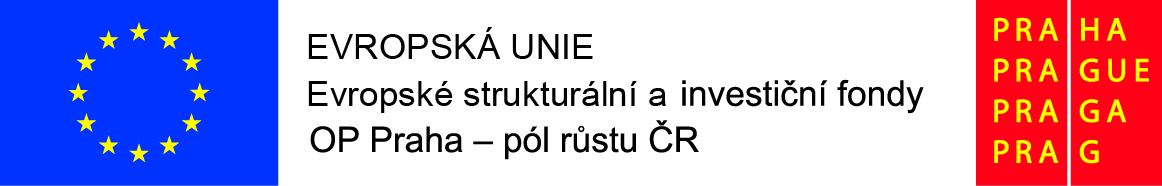